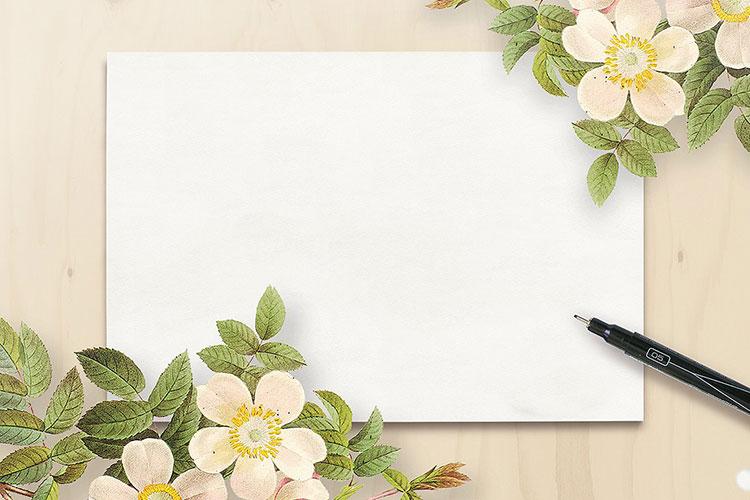 KẾT NỐI TRI THỨC VỚI CUỘC SỐNG
Hoạt động trải nghiệm 1
GV: Đồng Thị Ái Quỳnh
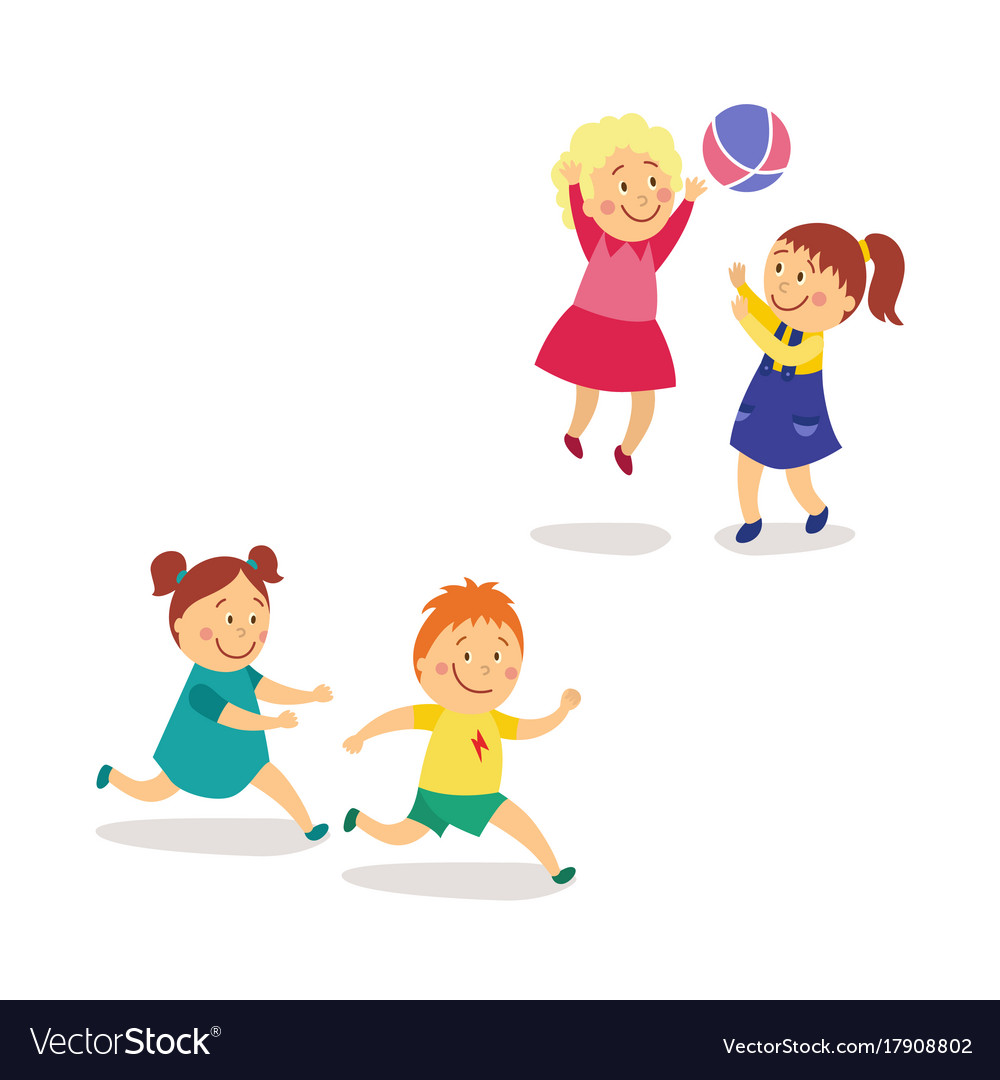 Phải biết vui chơi an toàn
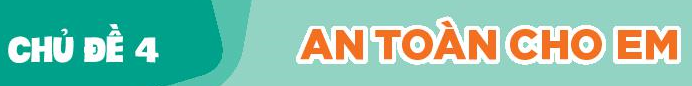 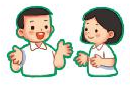 Bài 8: An toàn khi vui chơi
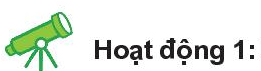 Xác định hành động an toàn, không an toàn khi vui chơi
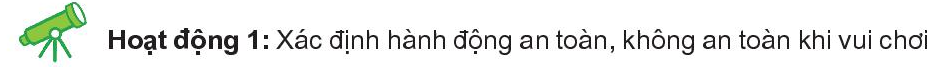 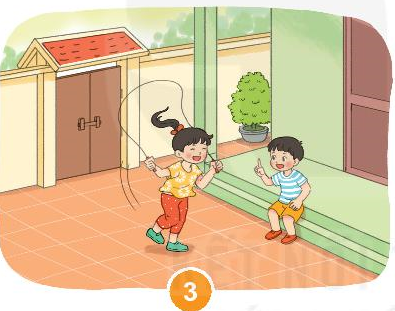 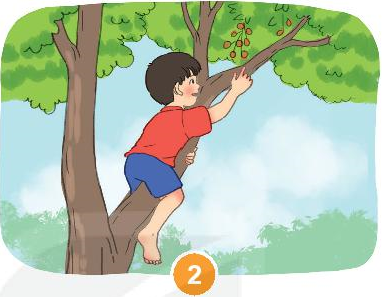 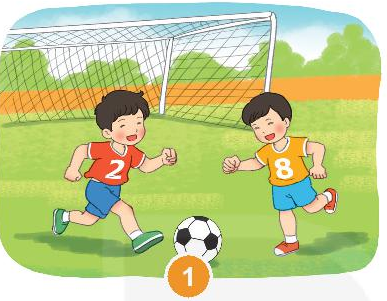 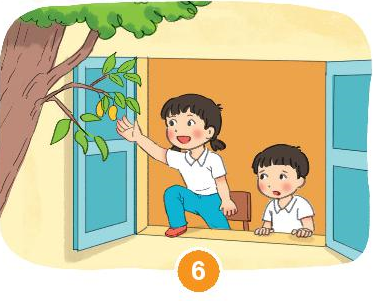 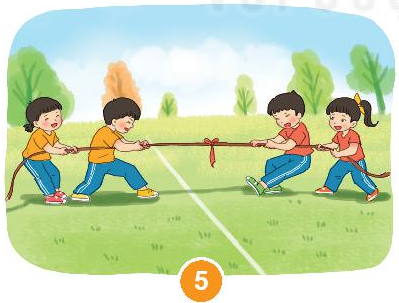 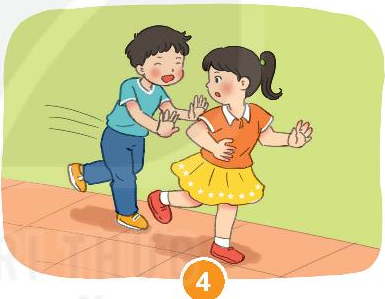 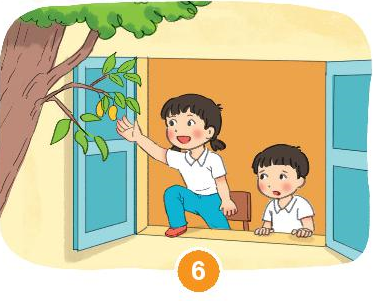 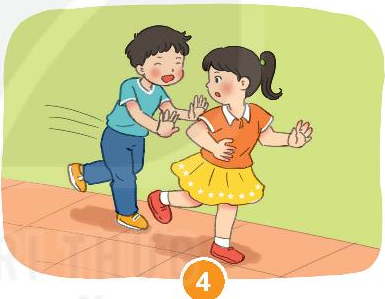 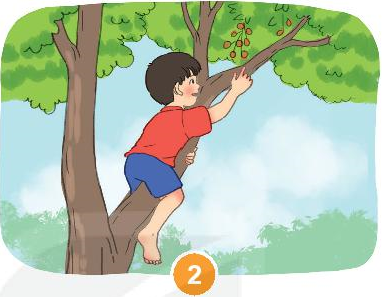 Việc làm của các bạn trong tranh 2,4,6 có thể dẫn đến hậu quả gì?
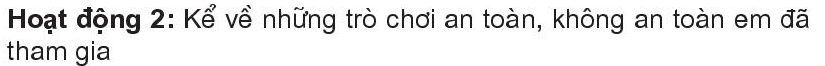 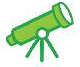 + Kể những trò chơi an toàn nào mà em đã tham gia ?
+ Kể những trò chơi không an toàn nào mà em đã chơi hoặc các bạn 
đã chơi?
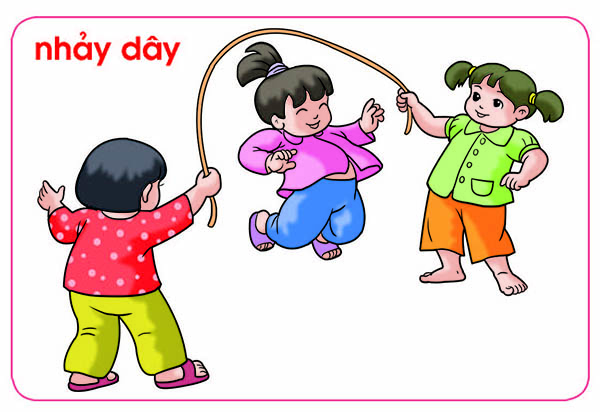 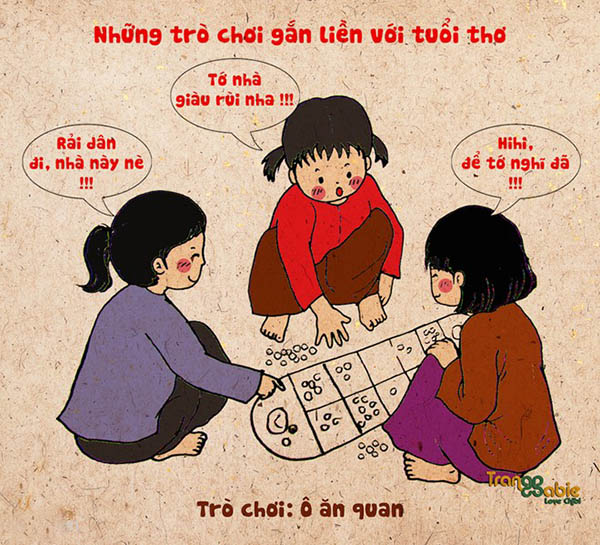 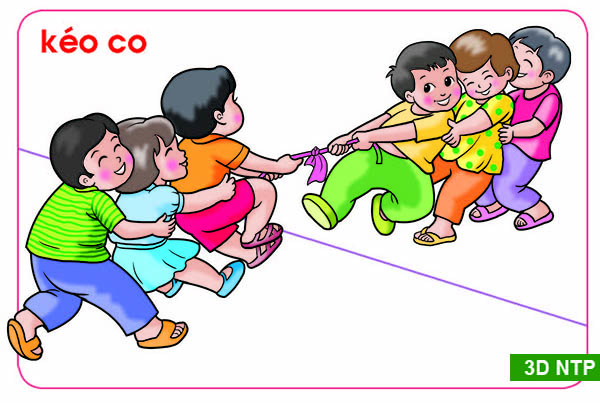 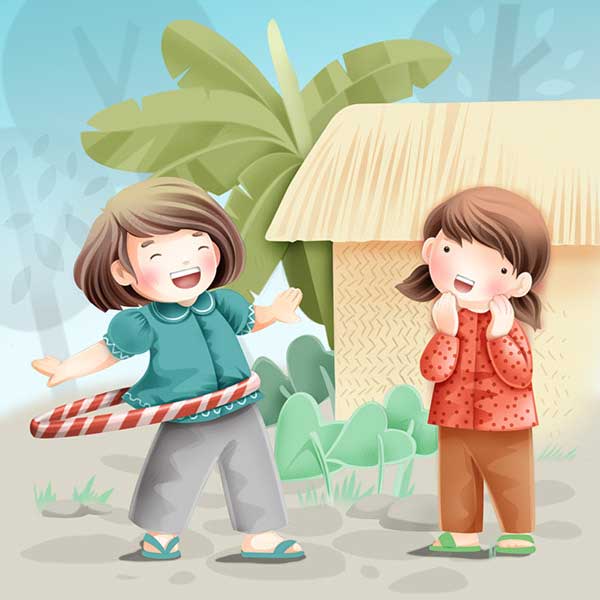 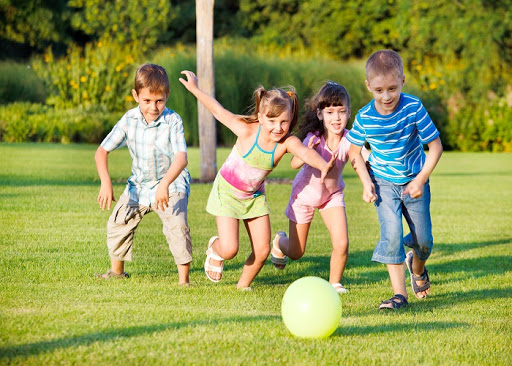 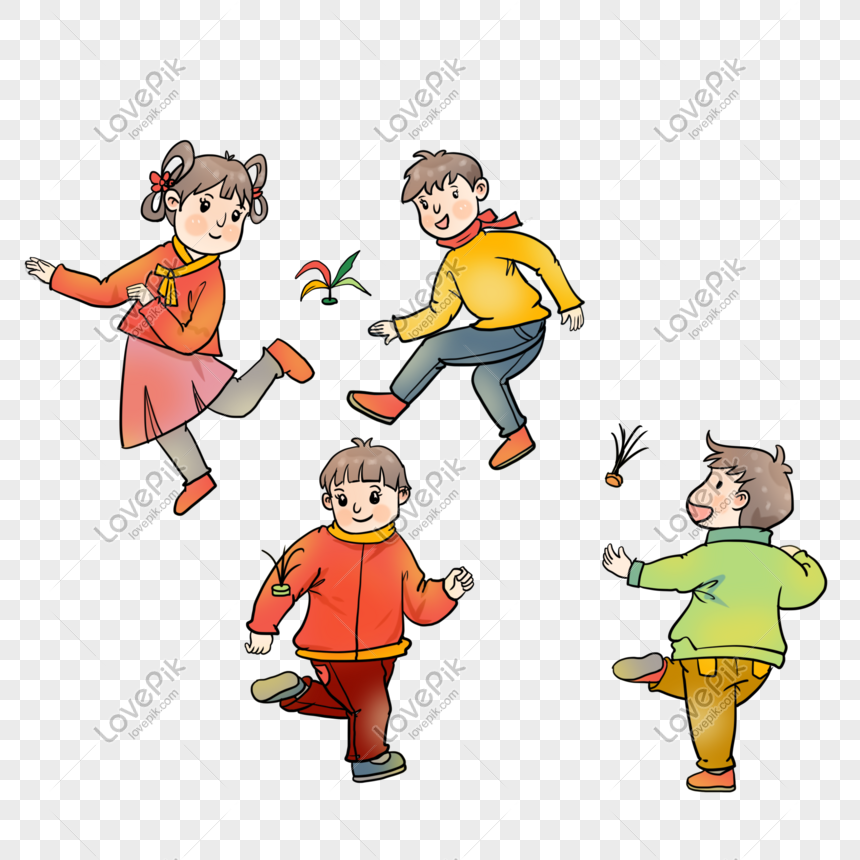 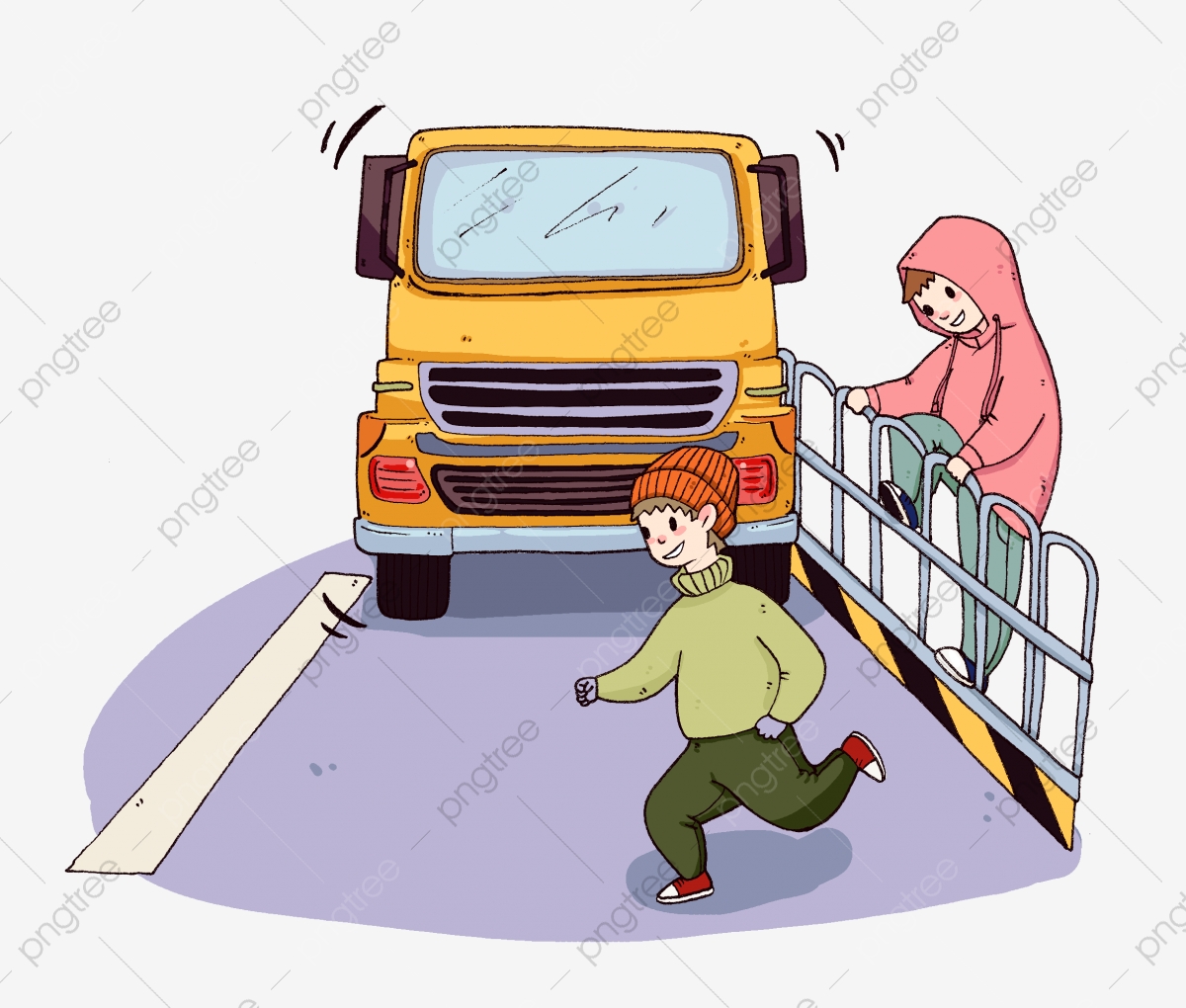 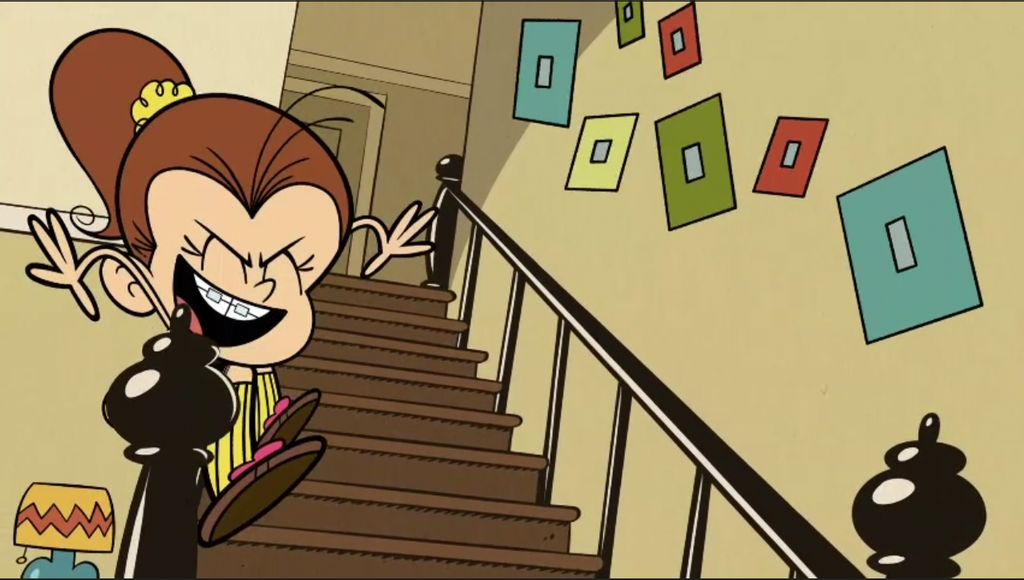 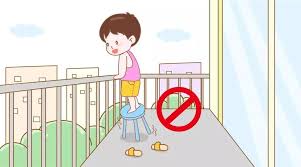 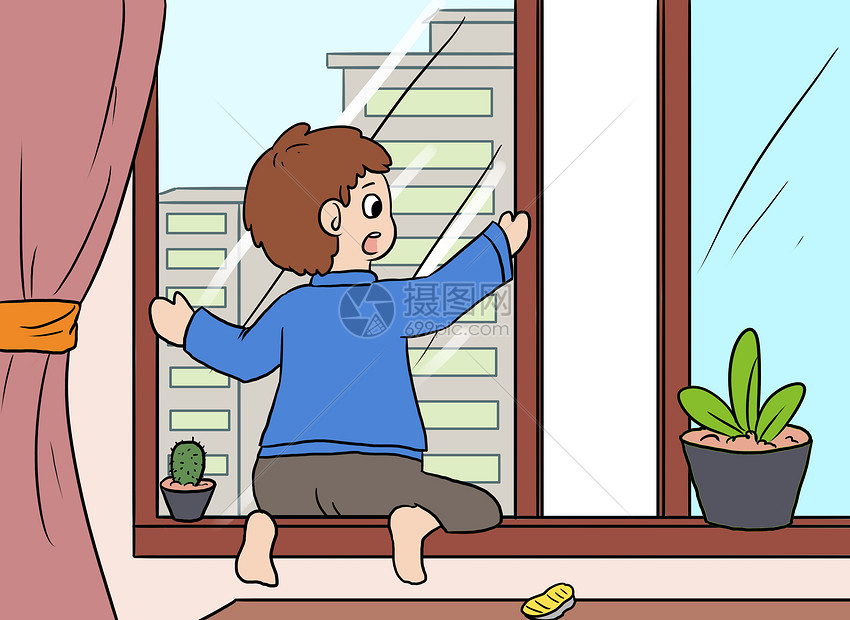 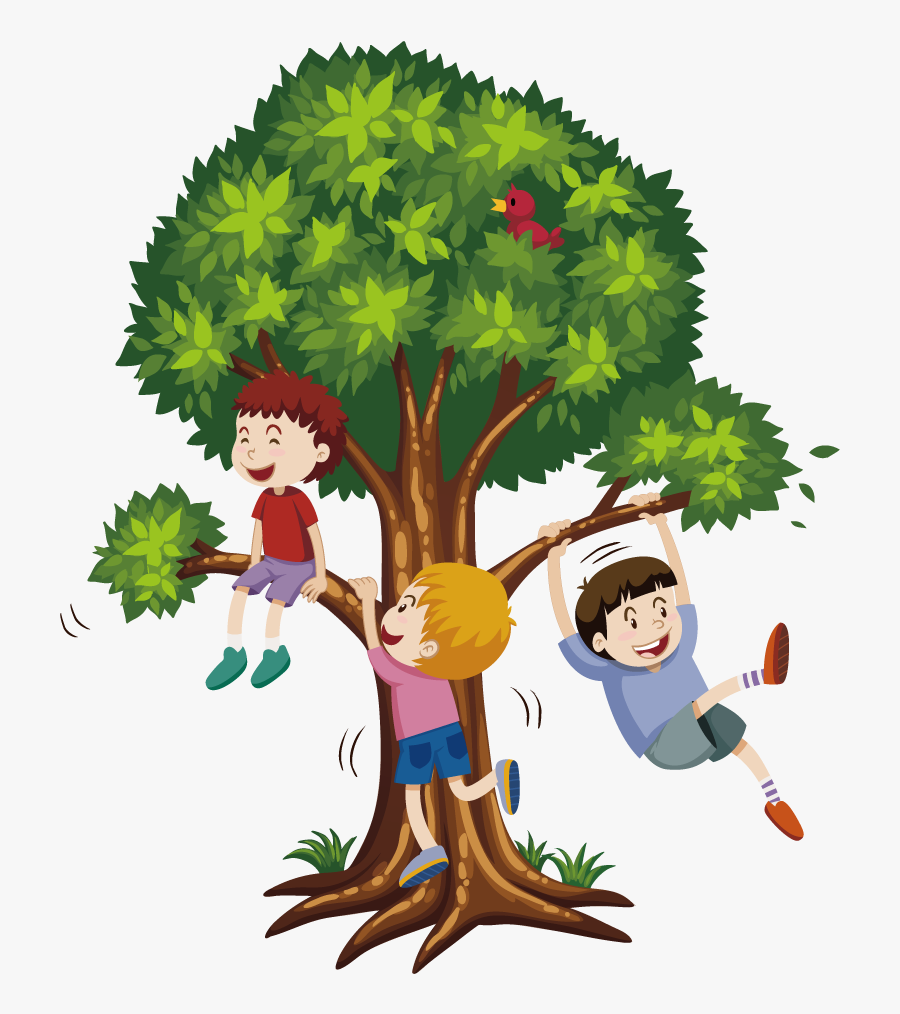 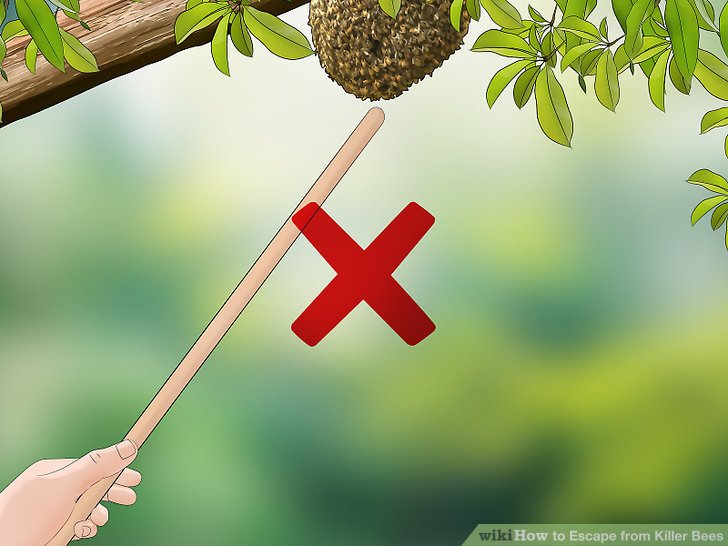 + Em sẽ làm gì nếu được rủ tham gia những trò chơi không an toàn?
+ Nếu chỉ từ chối để giữ an toàn cho bản thân thì đã đủ chưa? 
Chúng ta có cần giữ an toàn cho bạn không? 
Nếu có thì em nên làm gì?
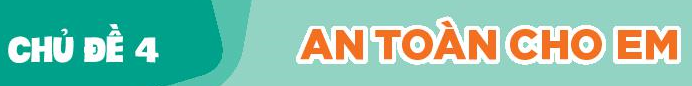 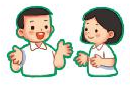 Bài 8: An toàn khi vui chơi
Kết luận: Khi được rủ chơi trò chơi không an toàn thì cần từ chối và khuyên bạn không nên chơi để giữ an toàn cho bản thân.
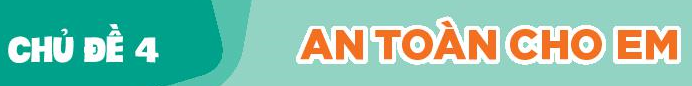 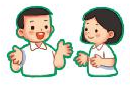 Bài 8: An toàn khi vui chơi
CỦNG CỐ 
BÀI HỌC
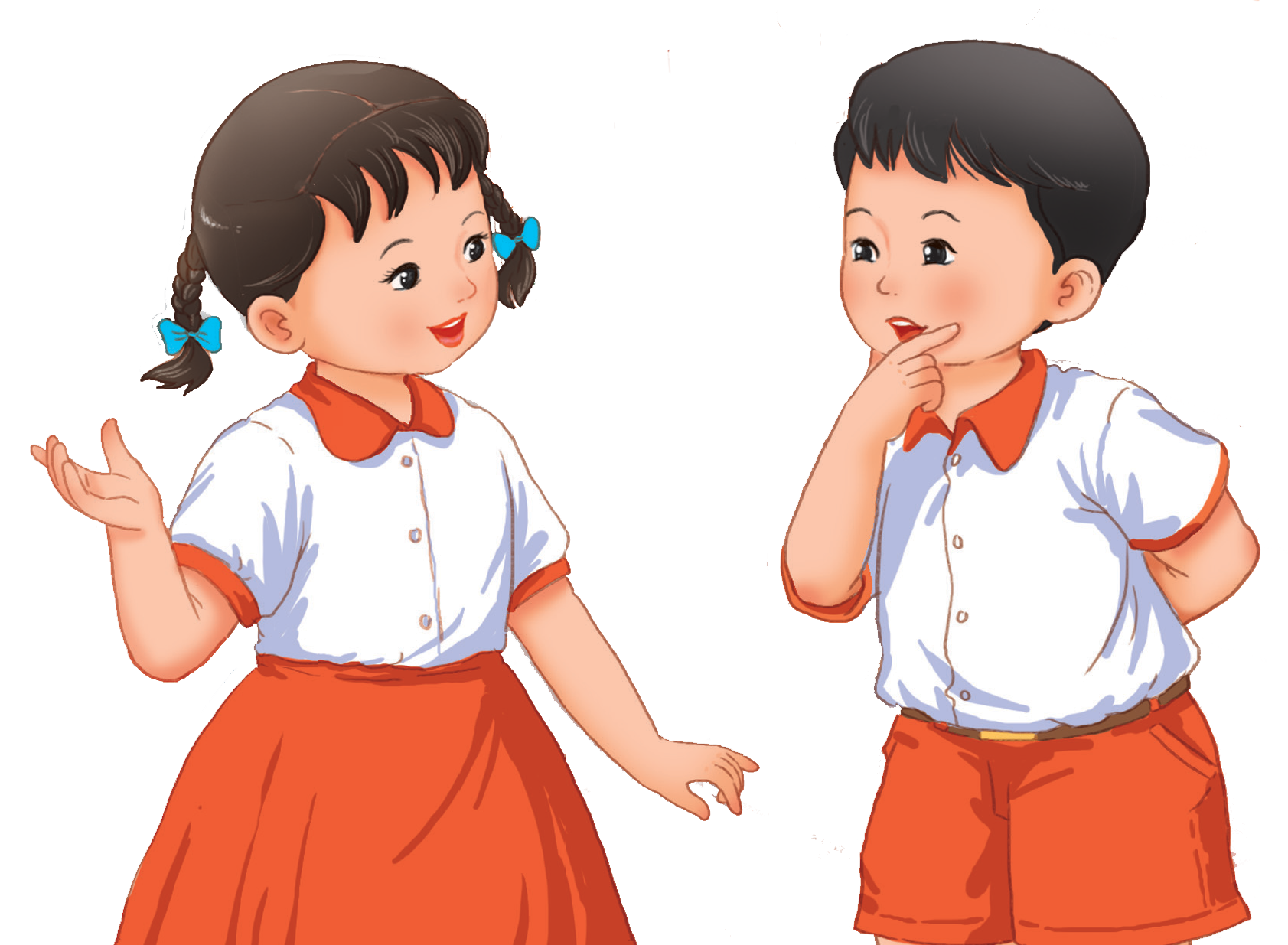